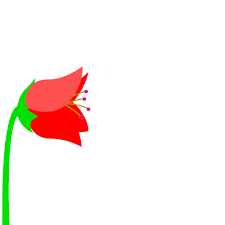 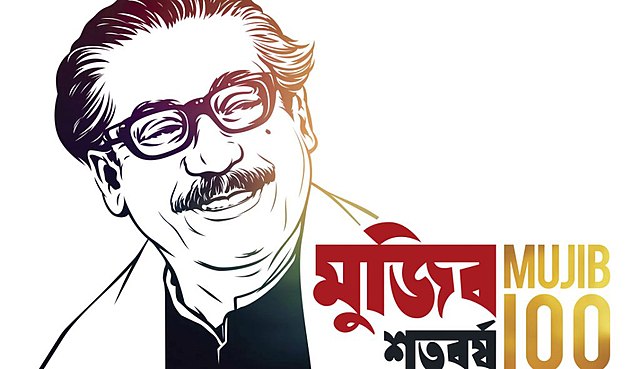 সবাইকে মুজিব বর্ষের শুভেচ্ছা
আজকের ক্লাসে সবাইকে
স্বাগতম
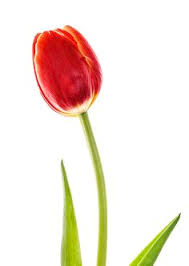 পরিচিতি
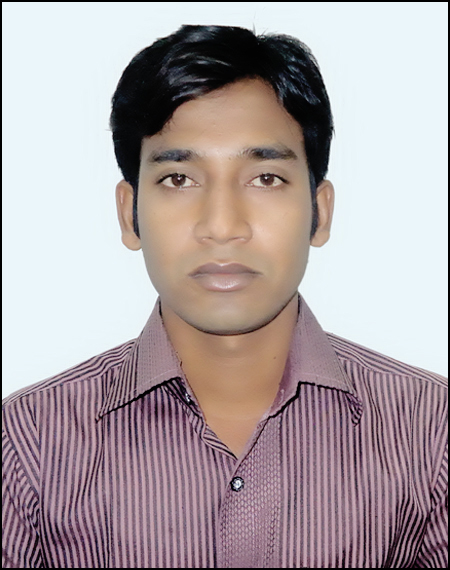 ৯ম শ্রেণি
গণিত
অধ্যায়ঃ ৬ষ্ঠ
রেখা, কোণ ও ত্রিভুজ
১৫/১২/২০১৯
মোঃ আসাদুজ্জামান
এমএসসি(গণিত),এমএড
সহকারী শিক্ষক (গণিত)
কামিরহাট মাধ্যমিক বিদ্যালয়
মিরপুর, কুষ্টিয়া।
মোবাইল- ০১৭১০৬২৮১৮১
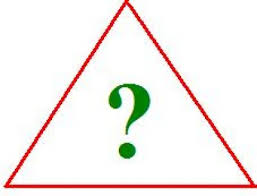 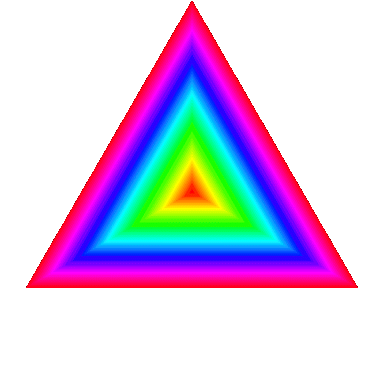 রেখা, কোণ ও ত্রিভুজ
শিক্ষনফল
এই পাঠ শেষে শিক্ষার্থীরা.......
১. সমতলীয় জ্যামিতির স্বীকার্যগুলো বর্ণনা করতে পারবে।
২. রেখা, কোণ ও ত্রিভুজ চিত্রসহ বর্ণনা করতে পারবে।
একটি ভিডিও দেখি
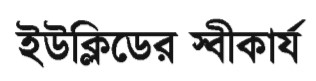 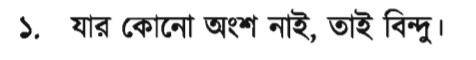 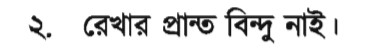 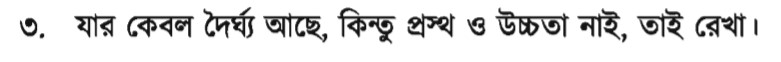 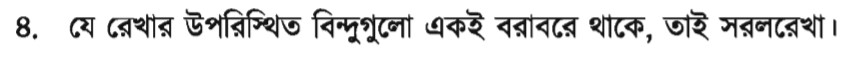 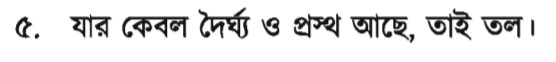 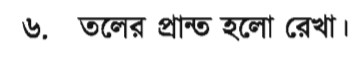 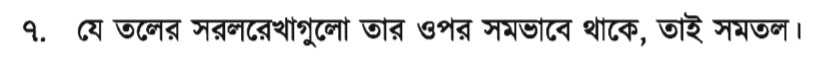 একক কাজ
সময়- ৩ মিনিট
১. বিন্দু কাকে বলে?
২. ইউক্লিডের দুইটি স্বীকার্য লিখ।
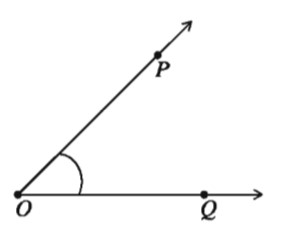 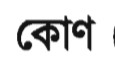 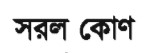 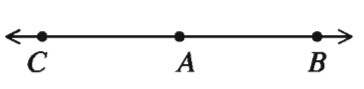 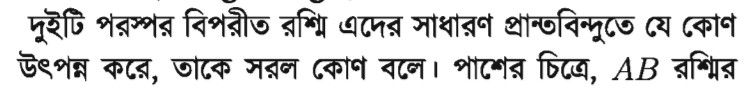 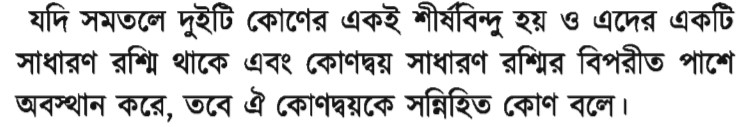 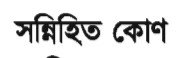 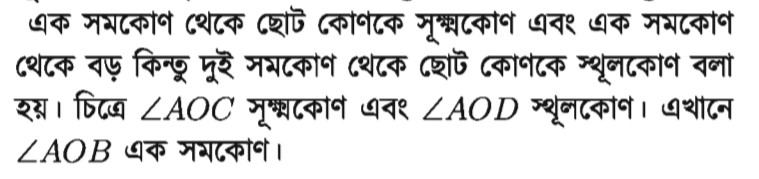 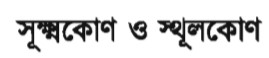 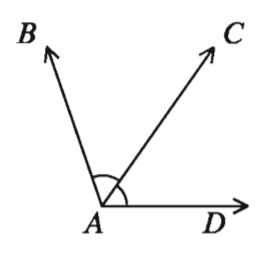 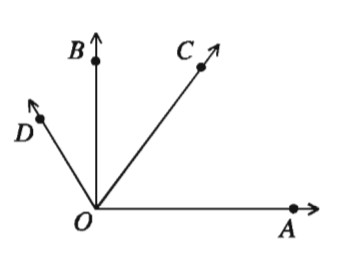 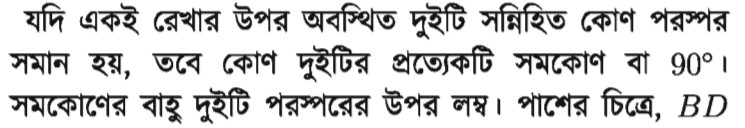 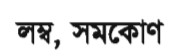 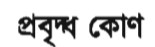 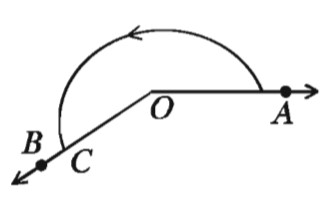 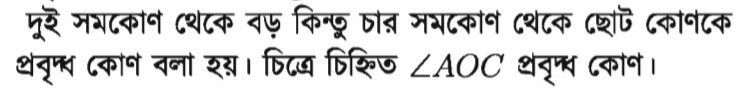 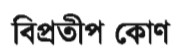 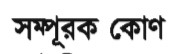 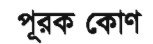 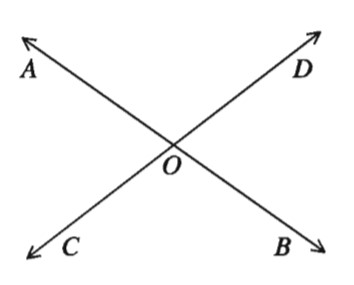 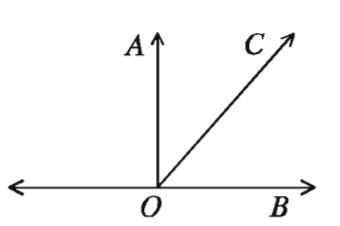 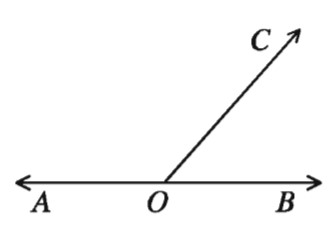 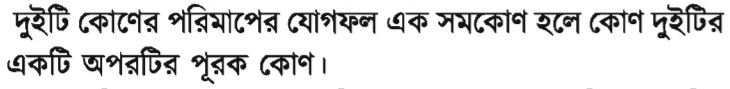 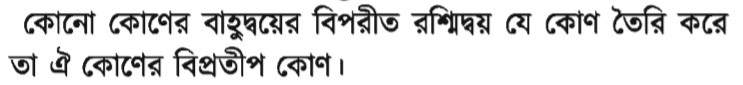 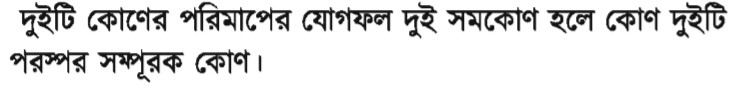 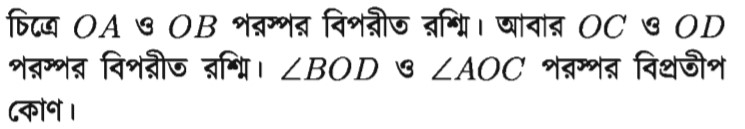 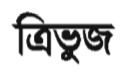 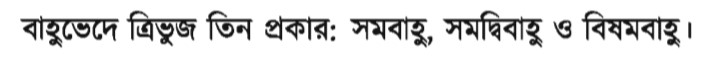 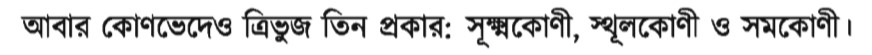 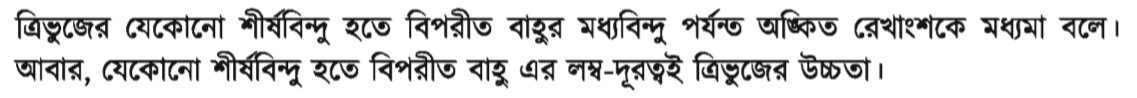 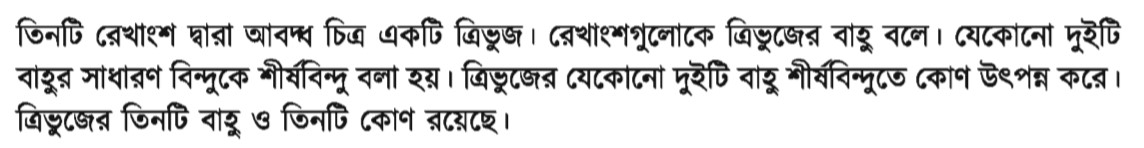 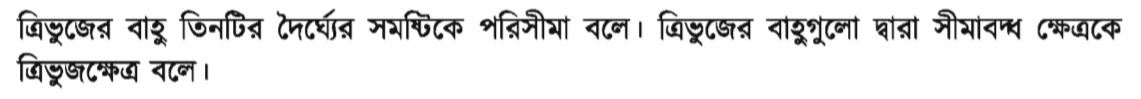 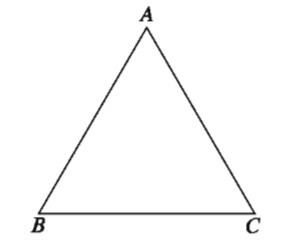 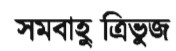 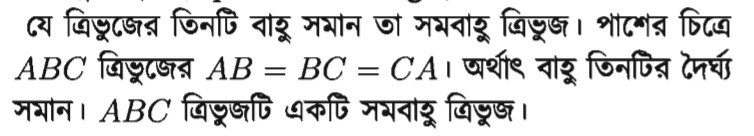 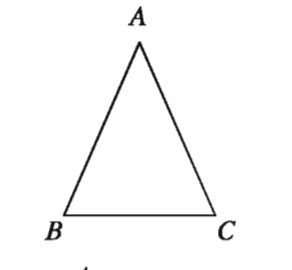 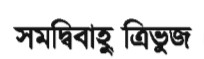 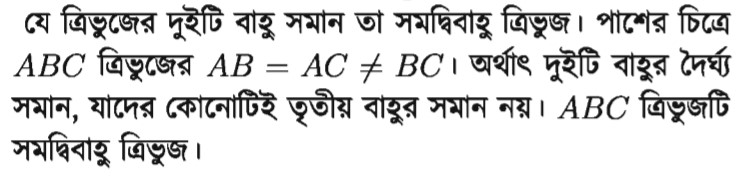 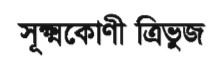 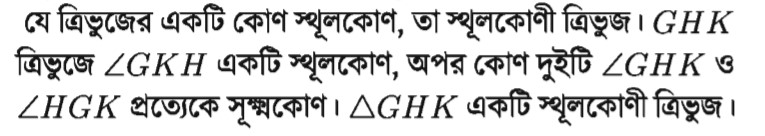 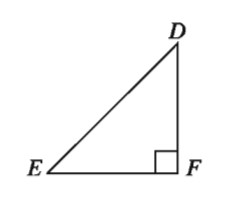 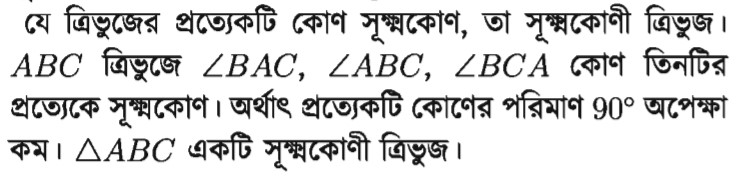 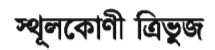 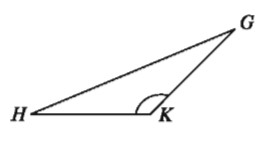 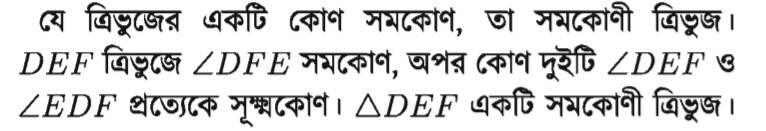 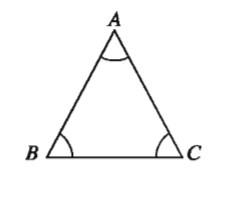 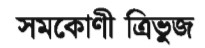 একক কাজ
সময় – ৫ মিনিট
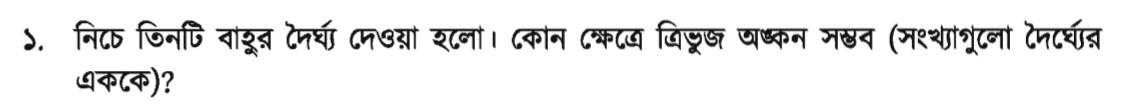 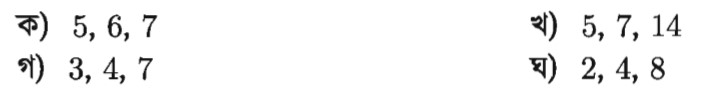 উত্তরঃ  ক
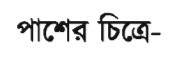 ২
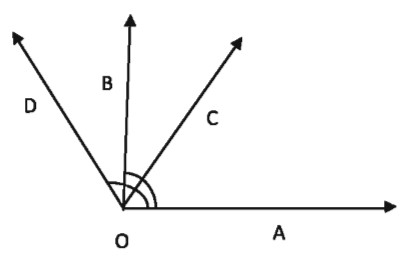 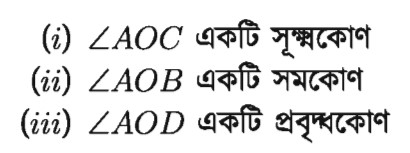 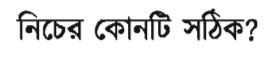 উত্তরঃ  গ
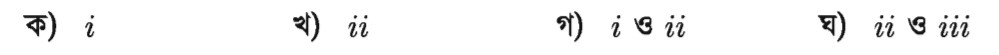 মূল্যায়ন
উত্তরঃ সঠিক
উত্তরঃ ভুল
উত্তরঃ ভুল
উত্তরঃ ভুল
উত্তরঃ ভুল
উত্তরঃ ভুল
উত্তরঃ ভুল
উত্তরঃ সঠিক
উত্তরঃ ভুল
উত্তরঃ ভুল
উত্তরঃ সঠিক
উত্তরঃ ভুল
১। বিন্দুর কি আছে?
(ক) দৈর্ঘ্য
(ঘ)  অবস্থান
(খ) প্রস্থ
(গ) উচ্চতা
১। নিচের কোনটি প্রবৃদ্ধ কোণ?
(ক) 900
(গ)1600
(খ) 1900
(ঘ) 750
১।  300 কোণের বিপ্রতীপ কোণ কত?
(ক)  200
(খ)  600
(ঘ)  450
(গ)  300
এই পাঠ শেষে আমরা যা শিখলাম
সমকোণী, সূক্ষ্মকোণী ও স্থুলকোণী ত্রিভুজ
ইউক্লডিও স্বীকার্য
রেখা, তল, বিন্দু
সমকোণ,সূক্ষ্মকোণ,স্থুলকোণ
প্রবৃদ্ধকোণ ও লম্ব
সমবাহু, সমদ্বিবাহু,বিষমবাহু ত্রিভুজ
বিপ্রতীপ কোণ
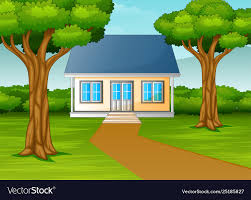 বাড়ির কাজ
চিত্রসহ সংজ্ঞা দাওঃ বিষম্বাহু ত্রিভুজ, প্রবৃদ্ধকোণ, বিপ্রতীপ কোণ, স্থুলকোণী ত্রিভুজ।
আগামী ক্লাসে সবাইকে আমন্ত্রণ
ধন্যবাদ